L
l
la
li
le
lo
lu
ul
el
La
al
il
Lal
Alm
Ali
mal
lila
Oma
Omi
Mama
Mami
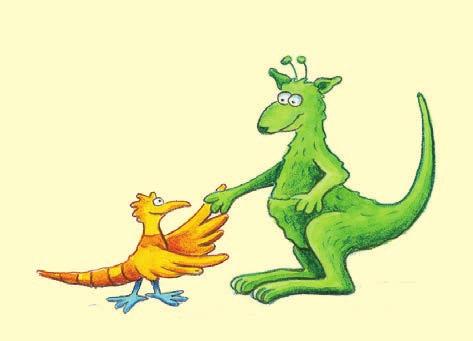 Gut gemacht – bravo!